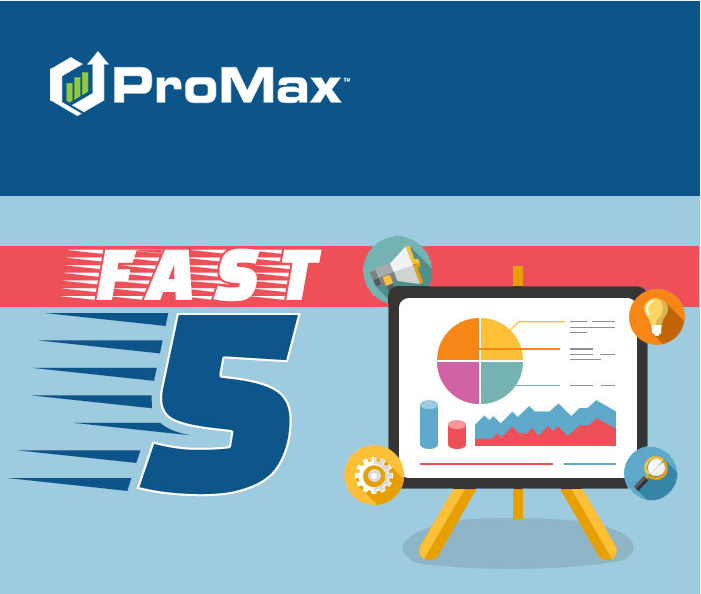 August
Agenda
Booking Out Inventory
Which vehicles do I need to book out?
Inventory > Unbooked Inventory
How do I book out inventory?
Go into the vehicle record and complete anything that is yellow
Why do I have to book my inventory out in ProMax?
Deal Searches
Deal Calculations
Feeds to your Website
Correct Book Values
Booking Out Inventory
Booking Out Inventory
Unbooked Inventory Report
Inventory > Unbooked Inventory
The Description Column will tell you what is missing
Booking Out Inventory
Inventory Record
Complete anything that is highlighted in yellow
A style will need to be selected before the equipment list will show
Deal Searches
Let ProMax find the best deals for you!
Retail/Lease Search
Customer’s Name > Retail/Lease Search
Enter in the info for what the customer is looking for
Choose what lenders you want to use
Calculate Deals
Sort by profit or days in stock 
Remove the profit info in order to show the customer the options or print to give to a list of vehicles for the salesrep to show
Click on the payment to see the deal screen
Deal Searches
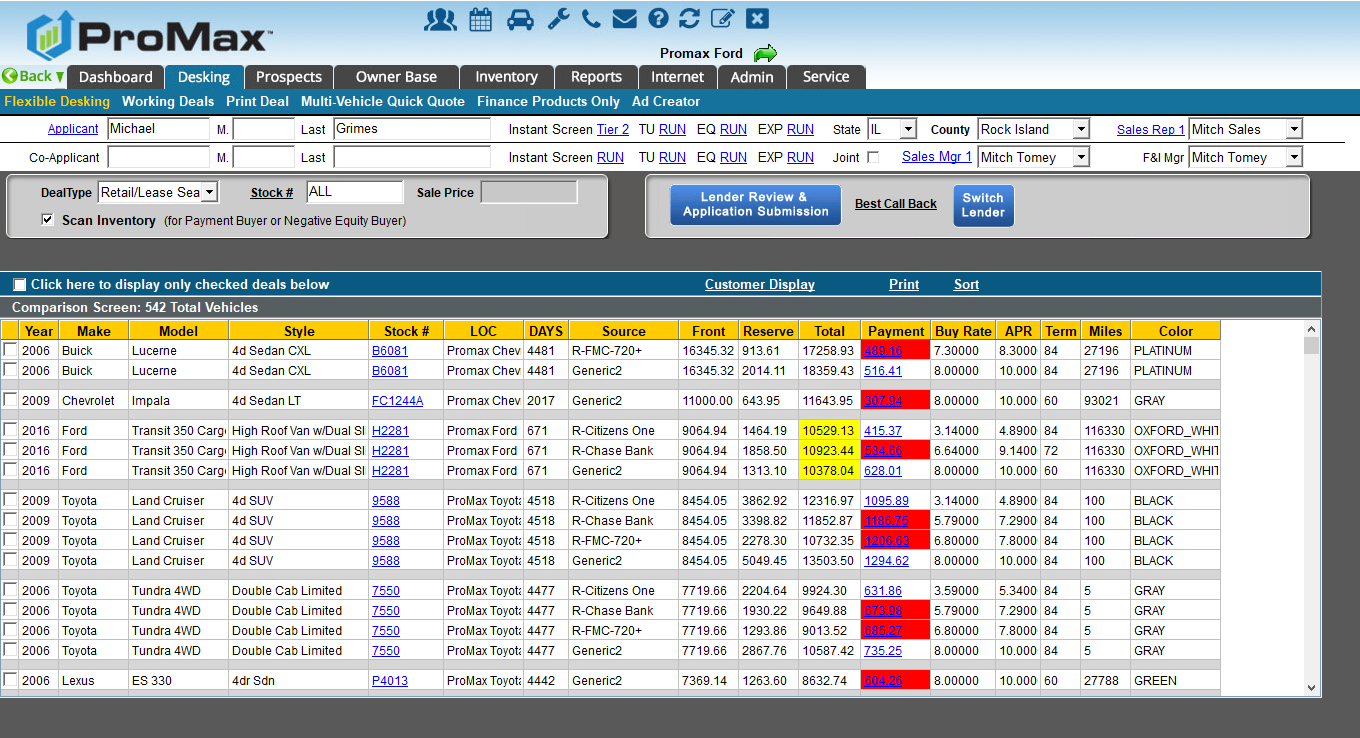 Let ProMax do the work for you on choosing the best deals to show your customers.
SubPrime Search
Customer’s Name > SubPrime Search
Fill out the data for what the customer is looking for
Choose your lenders
Calculate Deals
Sort on Profit or Days in Stock
Remove the profit info in order to show the customer the options or print to give to a list of vehicles for the salesrep to show
Click on the Payment to see the deal
Deal Searches
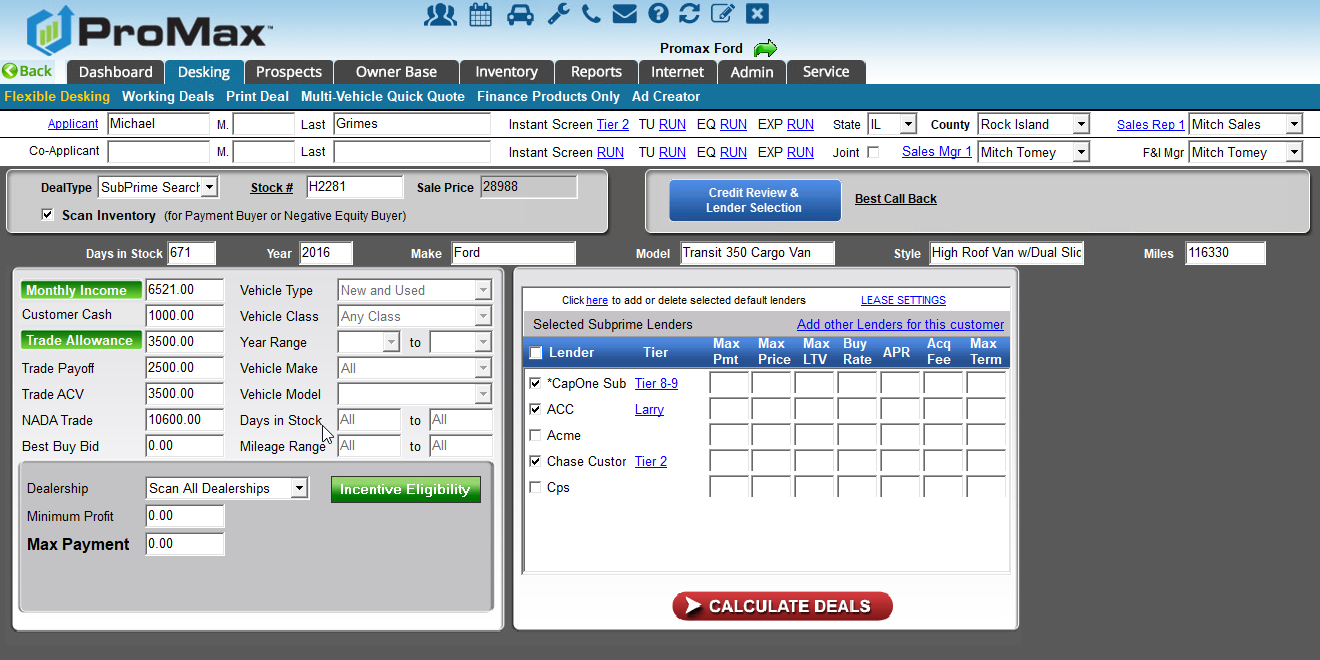 Let ProMax do the work for you on choosing the best deals to show to your customers.
Cash Search
Go to any deal search and change the deal type to cash
Put in the amount the customer has to spend for their cash deal
Calculate Deals
Cash Search
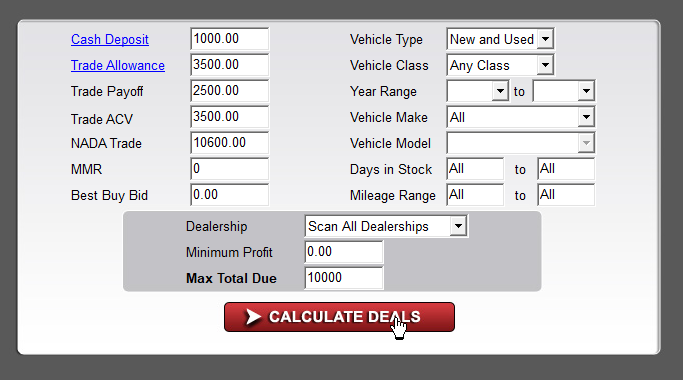 Let ProMax do the work for you on choosing the best deals to show to your customers.
Store Traffic Report
Check out one of the newest reporting tools in ProMax
When running a large report, we will now cache the report. This allows you to continue working in the system while the report is pulling in the background. We will give you a heads up when the report is done. To find the completed reports you will want to click on the “Recent Reports” button.
Store Traffic Report
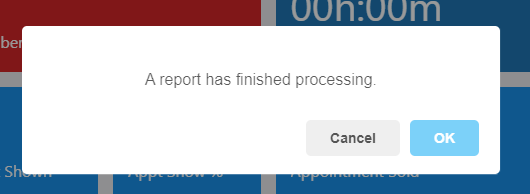 Reports > Store Traffic Report
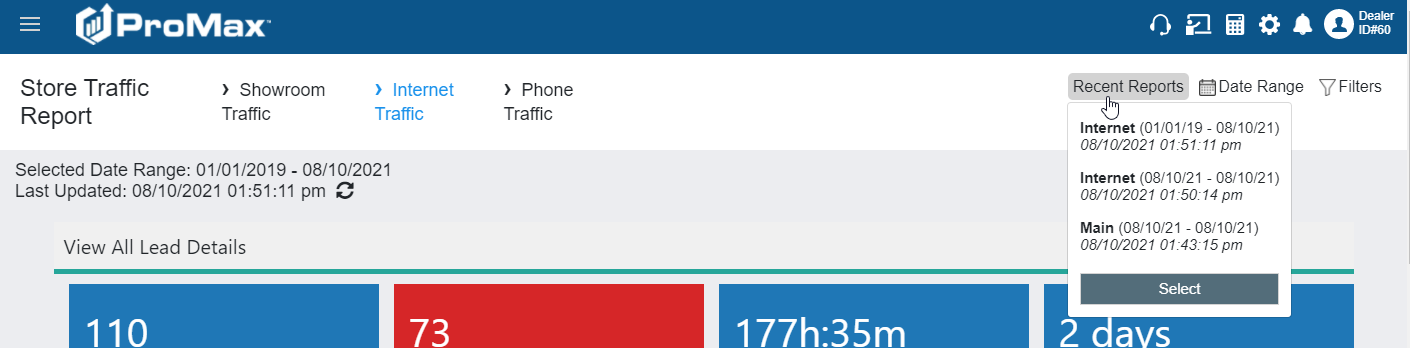 Data Mining
ProMax makes it easy to filter on sold customers to encourage repeat customers. 
Use ProMax to restock your inventory. Find customers through the Ownerbase Filter and target them for a buy back campaign or an early lease trade in.
Data MiningSold Customers
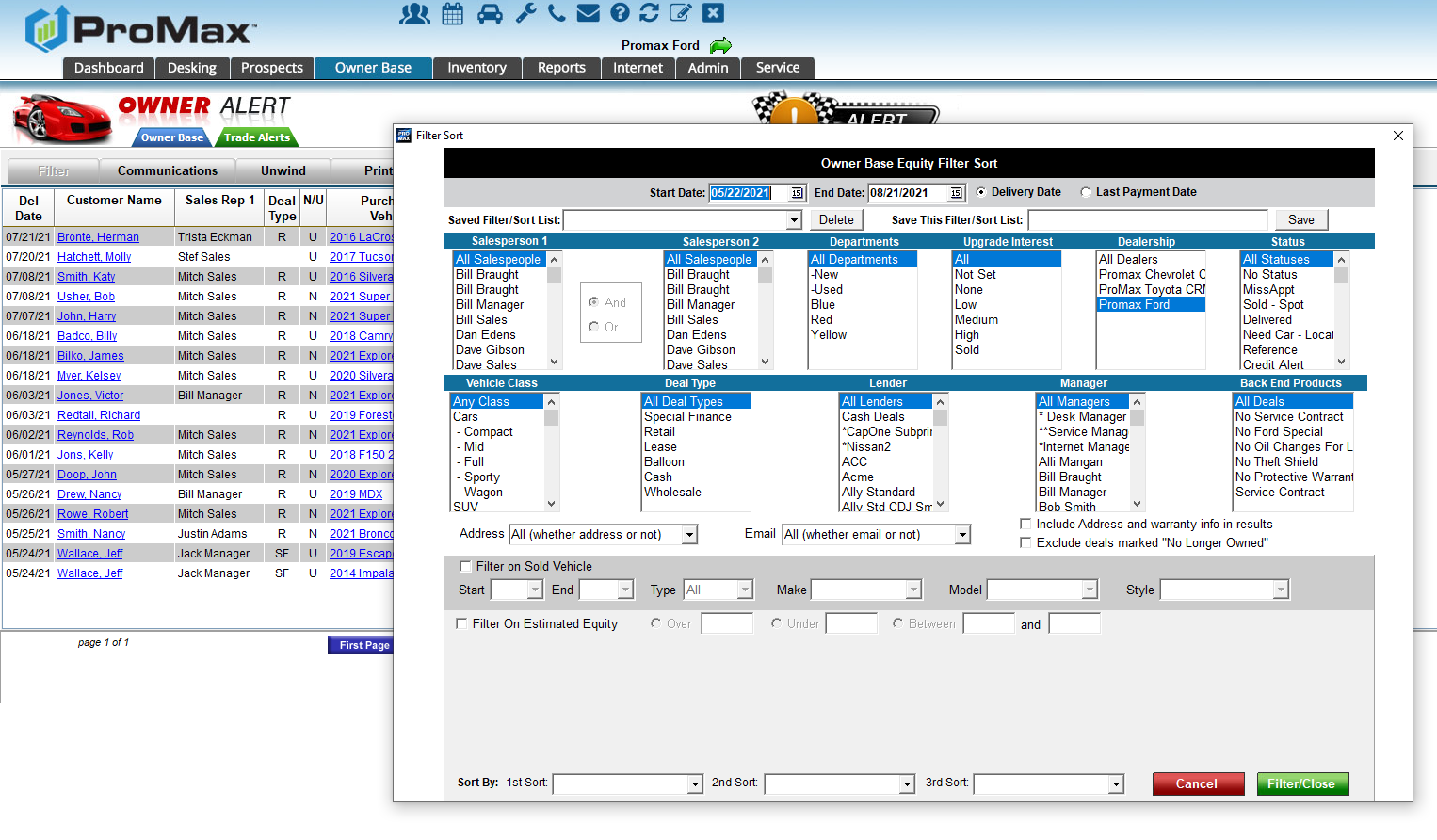 Use ProMax to do your prime or subprime targeted campaigns
Find customers with a particular trade in
Locate customers interested in a specific desired vehcile
Data MiningUnsold Customers
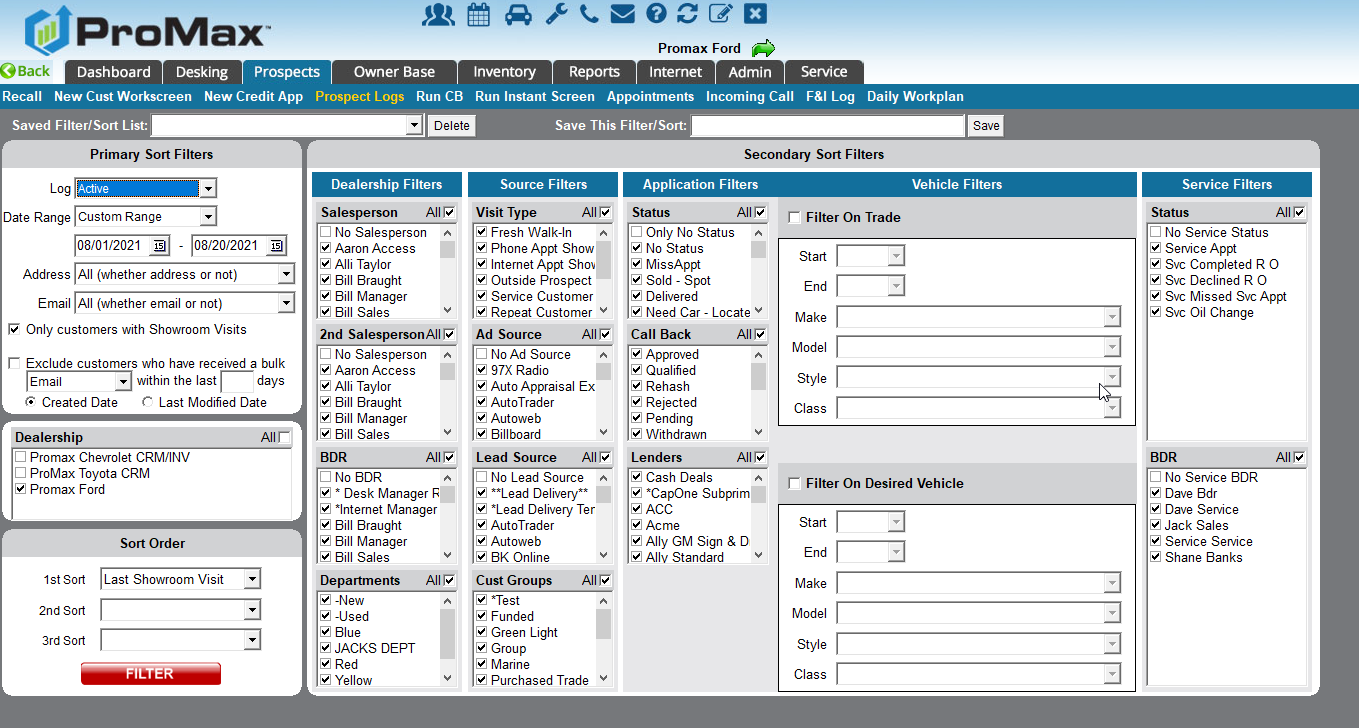 Trade Alerts
Let ProMax do all that data mining for you automatically. We will find your customers that are in an equity position (or close to it), show you similar, but newer vehicle in your inventory that you can sell to the customer for a similar payment.
Trade Alerts
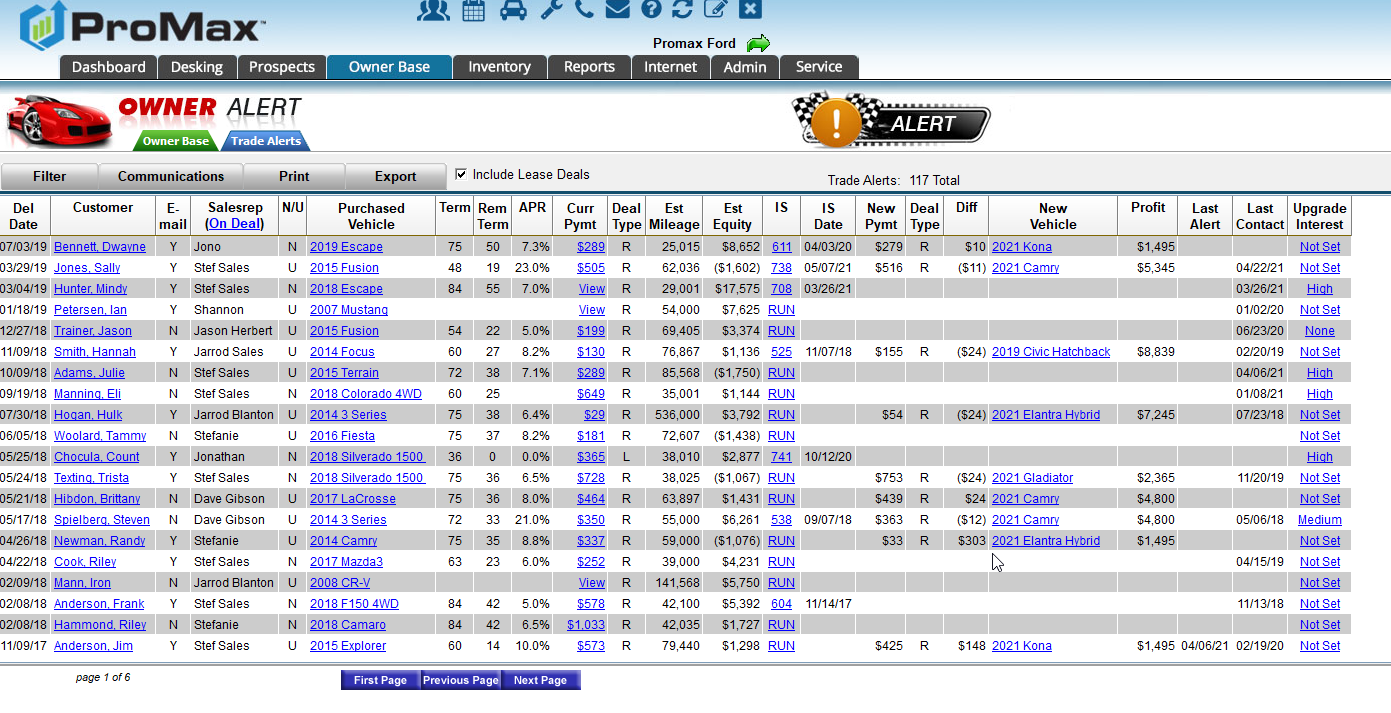 Contact our Dealer Support Line at 844-322-9034
Contact me directly at 563-344-7618 or Trista@ProMaxUnlimited.com

PromaxUnlimited.com
Facebook.com/ProMaxUnlimited
Twitter.com/ProMaxUnlimited
LinkedIn.com/Company/ProMax-Automotive-Software/
DealerUpdates.TypePad.com/Blog/
Questions?